脊柱健康教育
晋城职业技术学院
目录
1、脊柱的进化史
2、健康的脊柱
3、病态的脊柱
4、怎样预防脊柱疾病
5、患上脊柱疾病怎么办？
脊柱的进化史
200多万年以前，猿猴是爬行的，全身的重量平均分散在整个脊柱上。而由爬行到直立行走，仅用了一两万年的时间，脊柱还来不及完全进化，其椎体及椎间盘还很难胜任直立行走带来的重力负担。
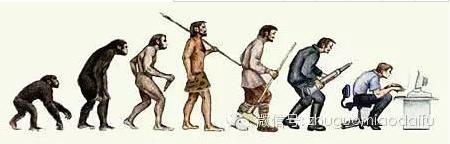 健康的脊柱
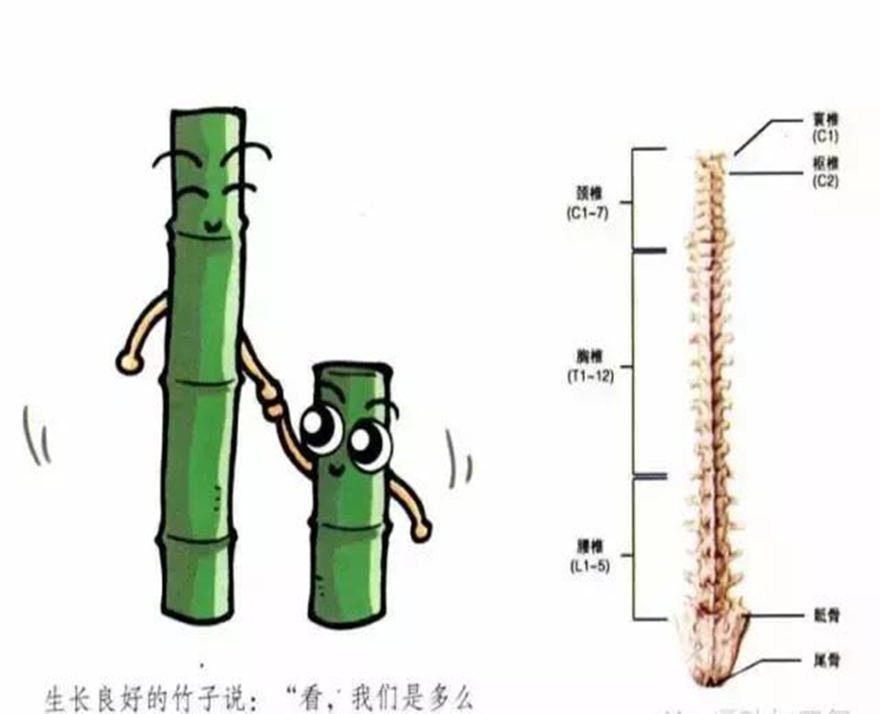 人类脊柱由33块椎骨（颈椎7块，胸椎12块，腰椎5块，骶骨、尾骨共9块）借韧带、关节及椎间盘连接而成。脊柱上端承托颅骨，下联髋骨，中附肋骨，并作为胸廓、腹腔和盆腔的后壁。脊柱具有支持躯干、保护内脏、保护脊髓和进行运动的功能。
        正常的脊椎，像竹子一样一节一节的。从正面和后面看都是直直的。
病态的脊柱
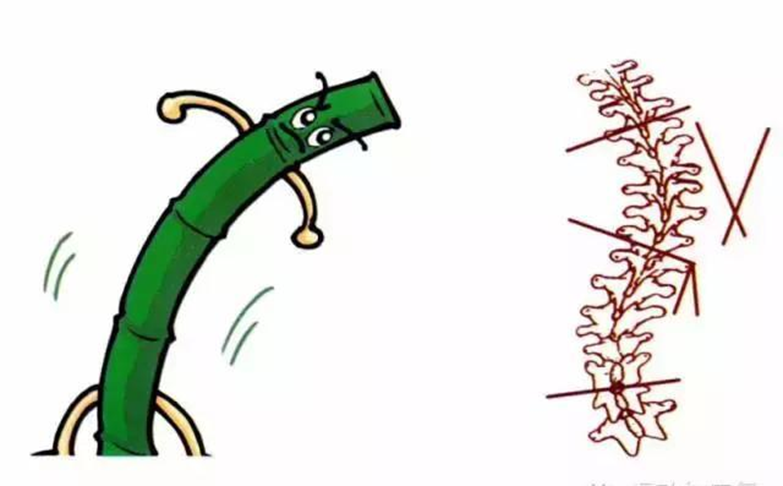 竹子歪了，看上去就很难受！脊柱也是一样。
病态的脊柱
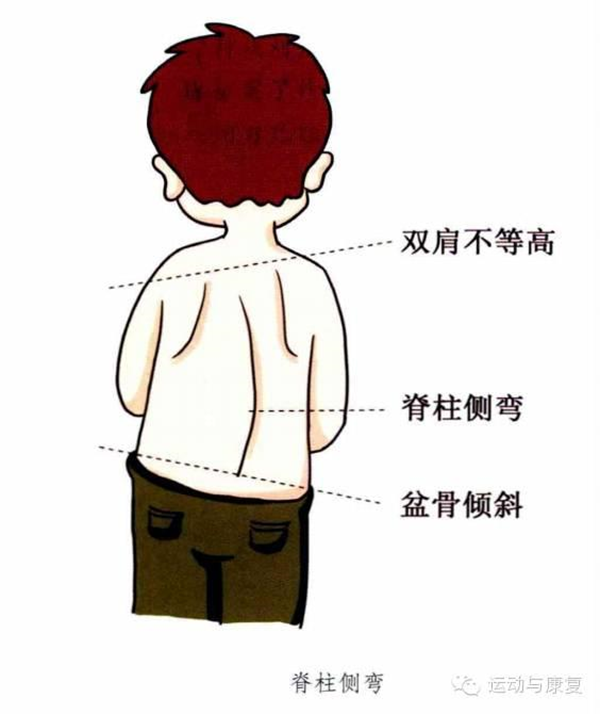 脊柱侧弯

脊柱歪了身体也会歪哦~是不是很难看？
病态的脊柱
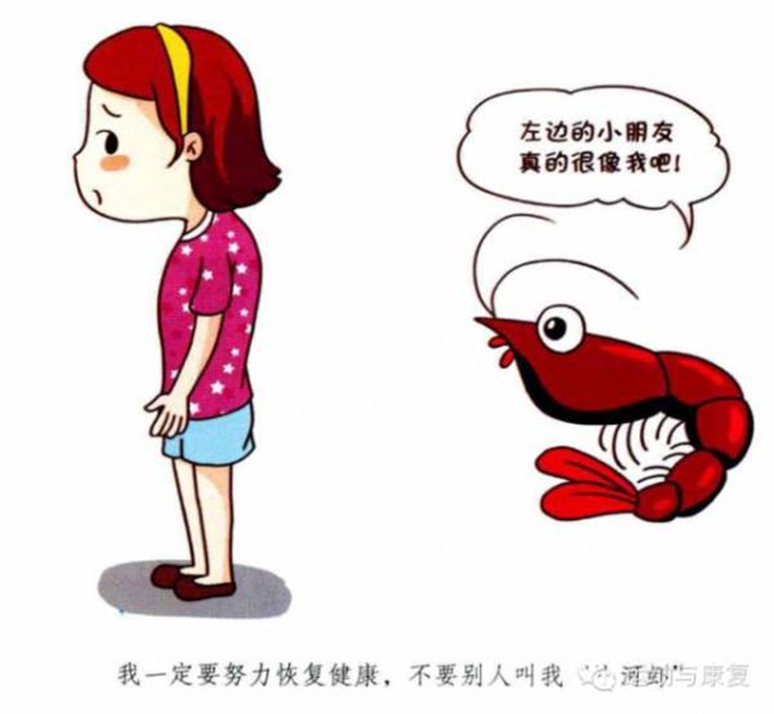 驼背

小龙虾好吃可不好看哦！
我的脊柱有问题吗？
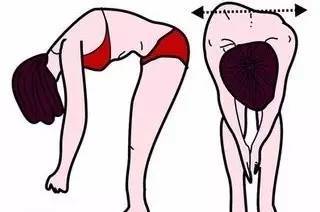 自我检查

这个弯腰的动作可以检查我们的脊柱是否有侧弯，看两边高度是否一样。
怎么预防脊柱疾病
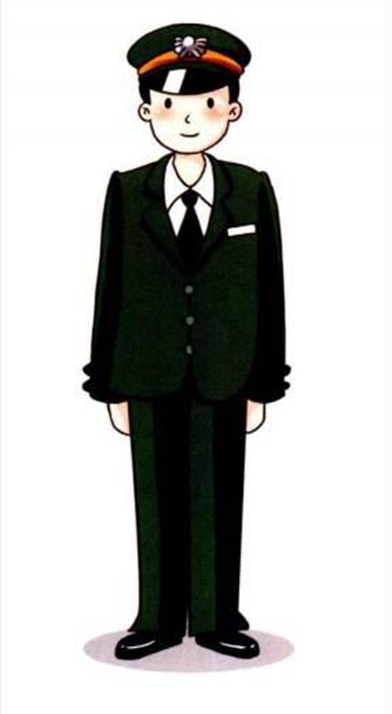 小朋友长大后要像解放军叔叔一样威武！
怎么预防脊柱疾病
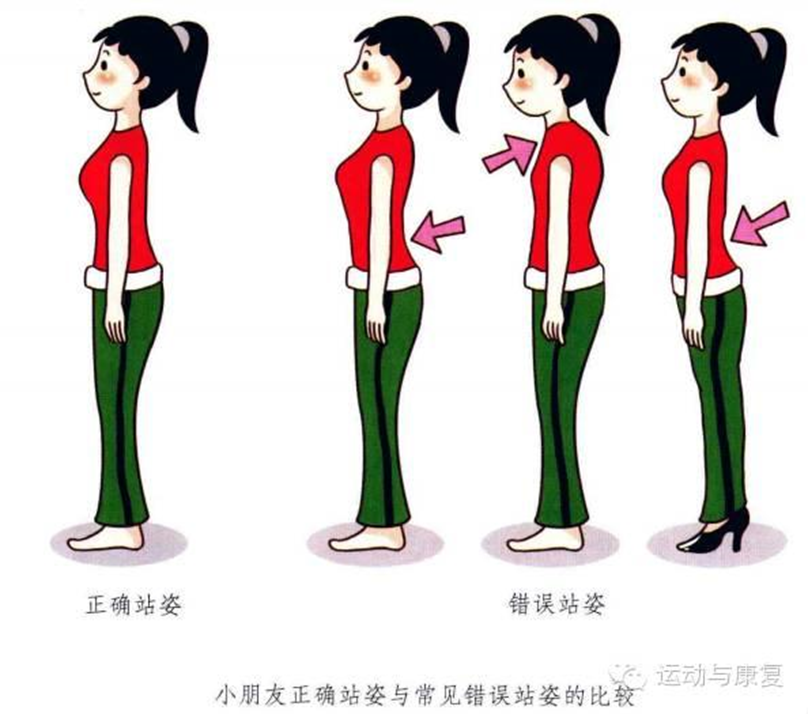 站如松
最左边的小姐姐才是正确的站姿
怎么预防脊柱疾病
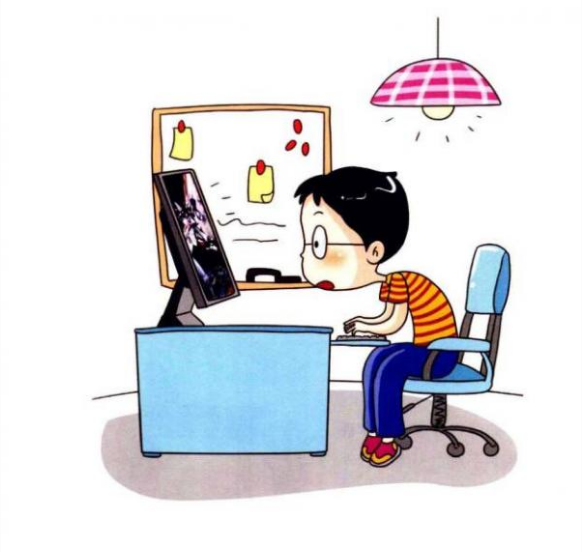 坐

脊柱和眼睛都不喜欢“点头哈腰”的坏习惯。
怎么预防脊柱疾病
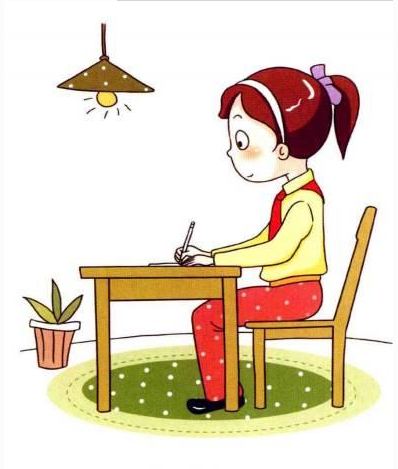 坐如钟
爱好学习，端正坐姿

学习桌椅要调整到合适的高度，同时要根据成长不断调整。
怎么预防脊柱疾病
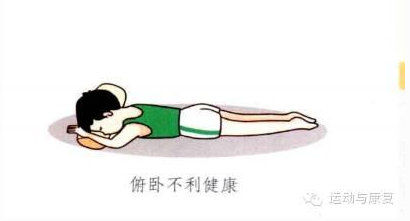 睡

像咸鱼一样的小朋友
会影响呼吸和脊柱骨骼的生长发育
怎么预防脊柱疾病
卧如弓
不但要姿势正确，而且要使用合适高度的枕头，同时根据年龄的变化要及时更换
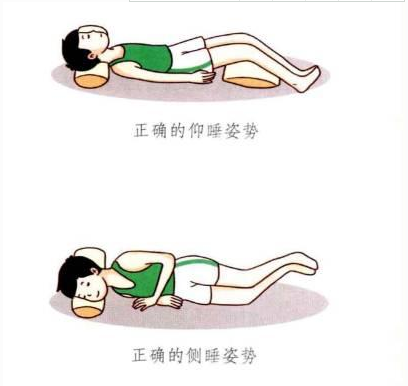 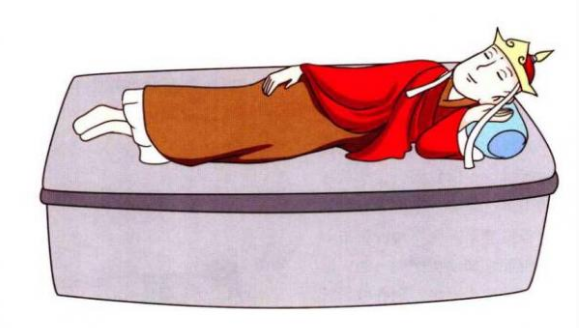 怎么预防脊柱疾病
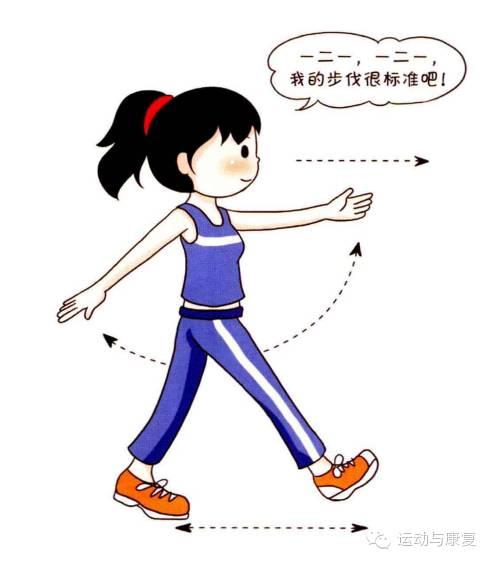 走如风
风一样的女子
怎么预防脊柱疾病
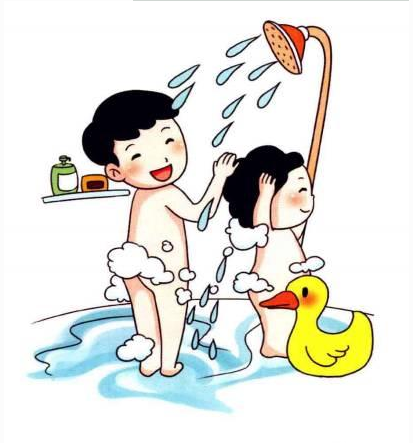 站着洗澡身体好
怎么预防脊柱疾病
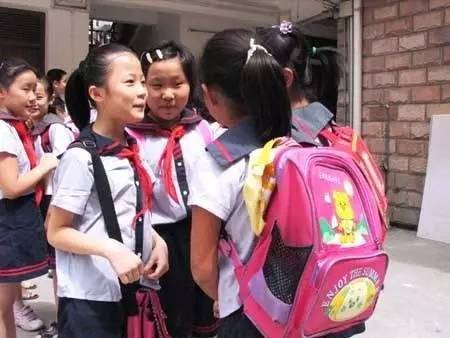 书包重量要适当，双肩受力要均匀。小朋友可不适合单肩书包哦！
怎么预防脊柱疾病
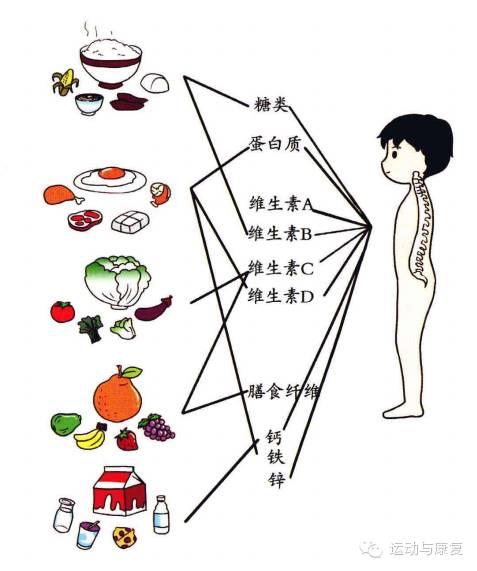 均衡饮食才能使脊柱健康生长
怎么预防脊柱疾病
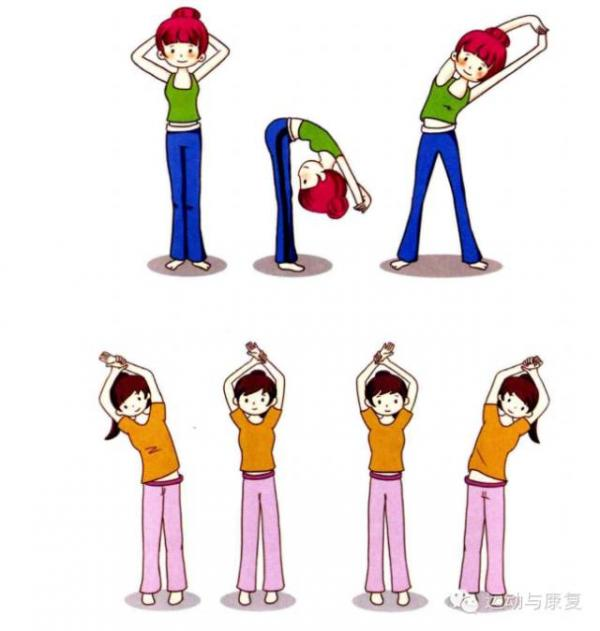 适当锻炼
脊柱非常喜欢拉伸运动哦！
患上脊柱疾病怎么办？
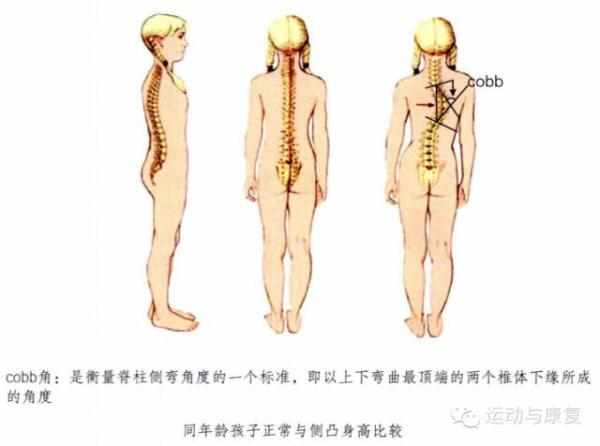 如果cobb角＞20°就会影响儿童身高发育和出现背部疼痛等症状。          
        cobb角＞100°会引起限制性肺病，压迫心脏，影响胸廓发育等等。
患上脊柱疾病怎么办？
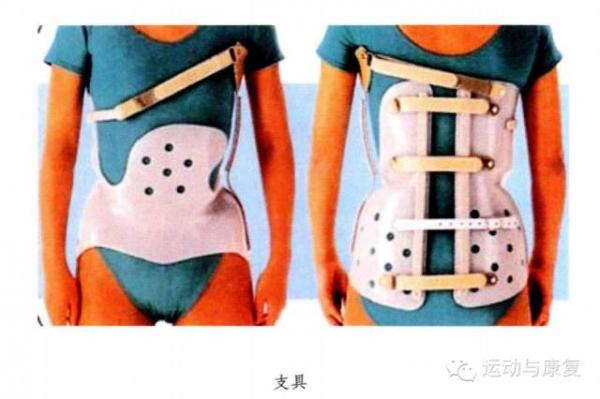 支具可以控制早期脊柱侧弯进展，通常适用于cobb角20°--40°之间。
        不适用于cobb角＞45°的未成熟脊柱侧弯，对生长发育成熟者，支具治疗效果较差
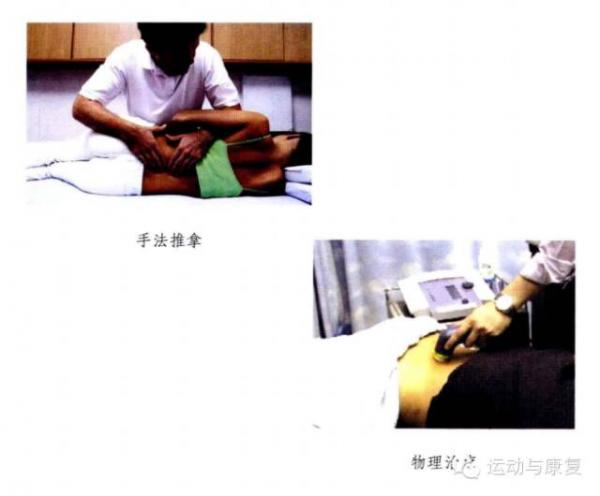 患上脊柱疾病怎么办？
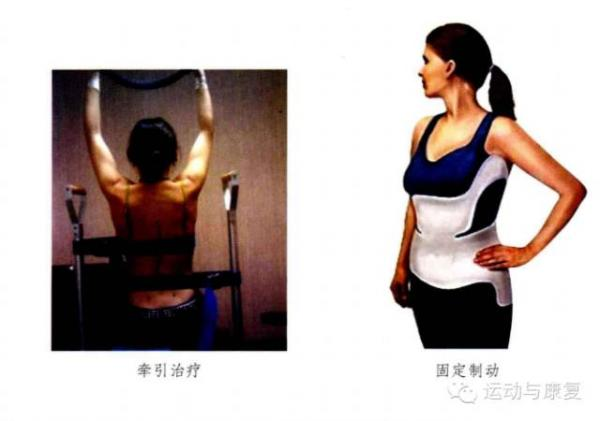 还有牵引治疗、固定治疗、手法推拿、物理治疗等方法。
滚背操
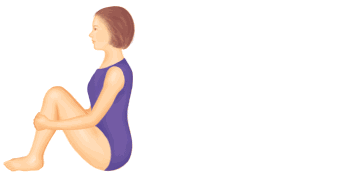 1、并腿屈膝坐在地上，两手环抱住小腿，自然呼吸别太急促，收腹拱背，身体往后从尾椎、腰椎一节一节触及地面，刚开始脚还先不用越过头，多做几下后再视自己身体状况，然后滚到胸椎、颈椎，脚尖朝上，渐渐地双脚越过头，脚打直脚尖着地。
滚背操
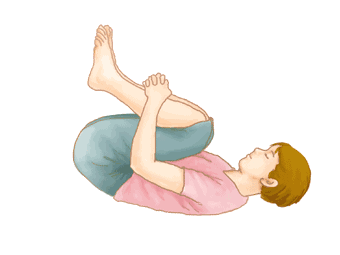 2、躺在地上，两脚屈膝，两手环抱住小腿，抬头收腹拱背，身体往后从尾椎、腰椎、胸椎一节一节碰触地面，如此前后滚过来滚过去。
谢谢